26 апреля 2024 года исполняется 38 лет со дня аварии на Чернобыльской АЭС, явившейся крупнейшей радиационной катастрофой XX века
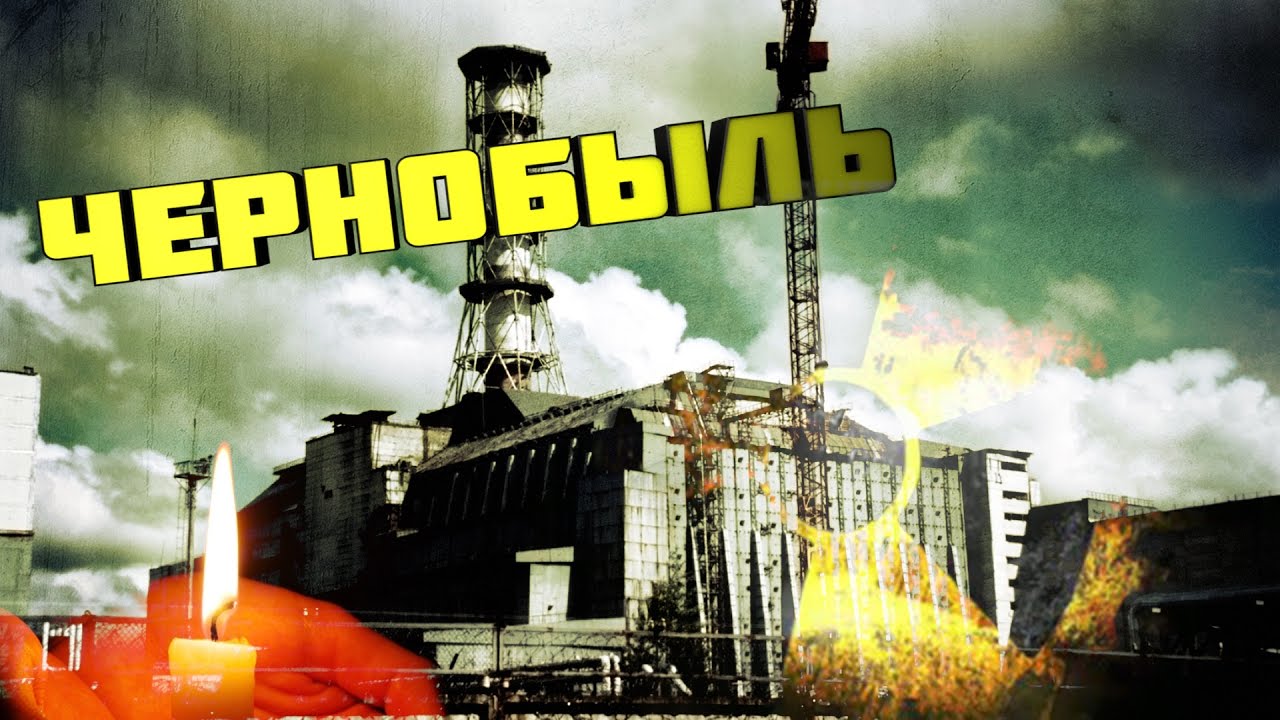 Тяжелое слово
Памятная дата, отмечаемая в России ежегодно 26 апреля, была установлена постановлением Президиума Верховного Совета РФ от 22 апреля 1993 года. Но сначала она называлась
«День катастрофы на Чернобыльской АЭС – 
День памяти погибших 
в радиационных авариях 
и катастрофах»
В апреле 2012 года Президентом России были утверждены изменения в соответствующий закон и памятная дата получила новое название
День участников ликвидации последствий радиационных аварий и катастроф и памяти жертв этих аварий и катастроф
Таким образом, внесенные изменения позволили увековечить память погибших и отдать почести живущим участникам ликвидации последствий радиационных аварий и катастроф
На территории Корсаковского района проживают пять ликвидаторов аварии на ЧАЭС:Бирюков Егор НиколаевичГвоздев Александр ИвановичГорбачев Юрий ВячеславовичГорлатых Иван АнатольевичНовиков Виктор Николаевич
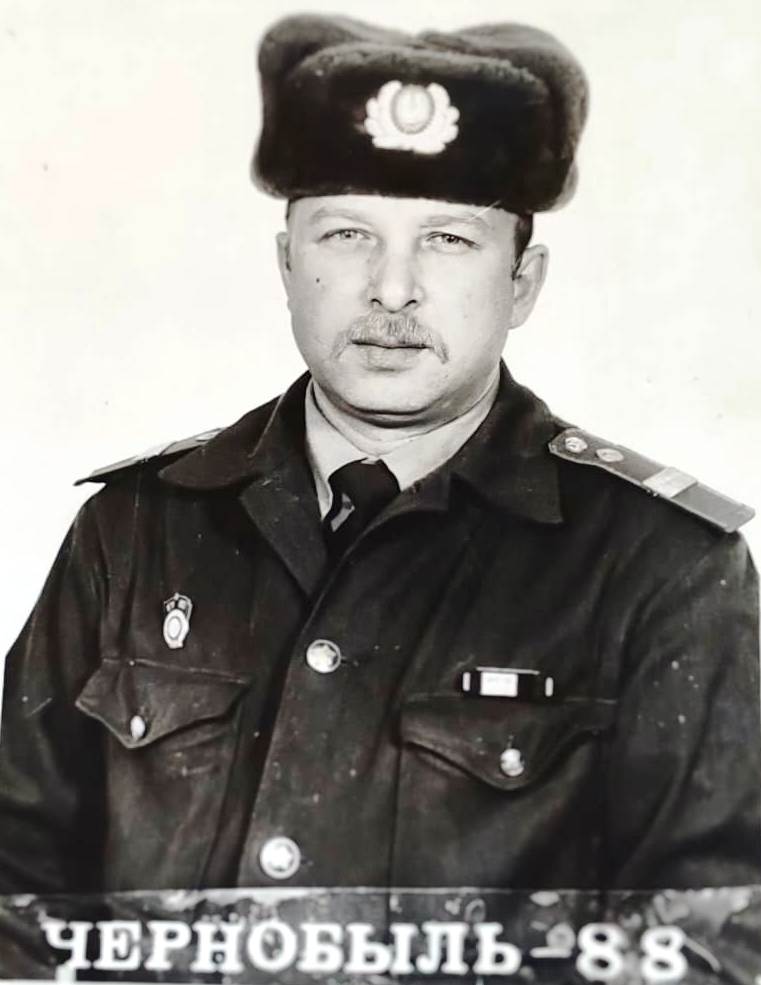 Фото из фондов муниципального архива Корсаковского района
Орловской области. 2002 год. Слева направо: Горлатых И. А., Горбачев Ю. В., Гвоздев А. И., Бирюков Е. Н.
Фото из семейного архива 
Новикова В. Н. 1988 год
Гвоздев Александр Иванович – председатель 
«Союза Чернобыля» России в Корсаковском районе
Муниципальный архив 
Корсаковского района Орловской области
Ф. 41/л. Оп. 1. Д. 149. Л. 65об.
Встреча ликвидаторов последствий аварии на ЧАЭС с учащимися 8-9 классов Корсаковской школы в читальном зале центральной районной библиотеки
Газета «Восход» 
от 25 апреля 2014 года 
№ 16-17
Он был в гуще событий
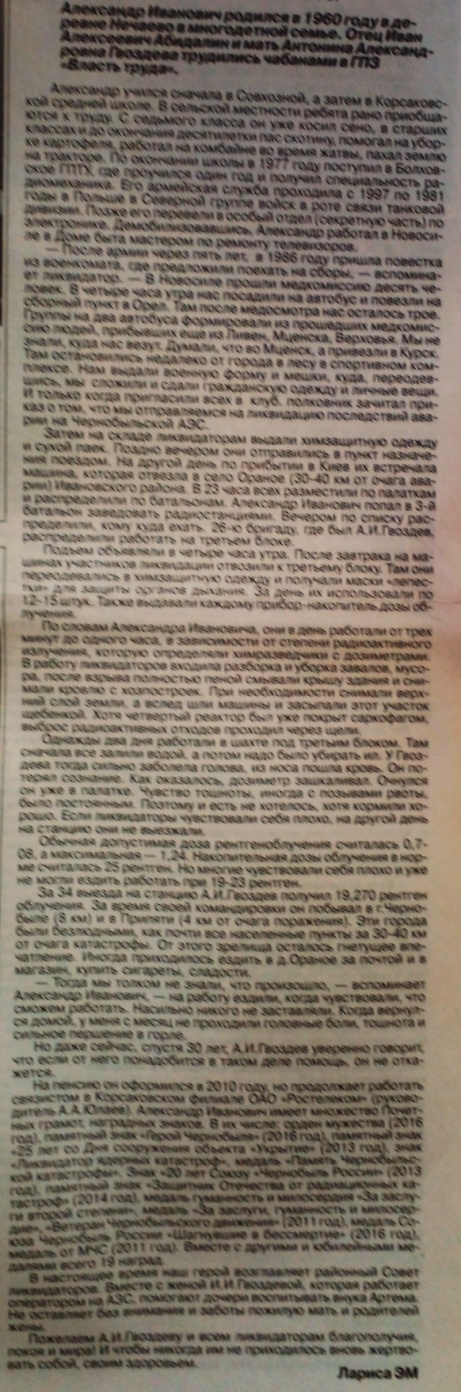 Газета «Восход» от 22.04.2016 №17
К Дню памяти жертв радиации
Муниципальный архив Корсаковского района Орловской области. 
Ф. 41/л. Оп. 1. д. 71. Л. 64
Ликвидатор, или глазами очевидца
Муниципальный архив Корсаковского района Орловской области. Ф. 41/л. Оп. 1. Д. 61. Л. 62об.
Торжественное мероприятие чествования участников ликвидации аварии на Чернобыльской АЭС
Муниципальный архив Корсаковского района 
Орловской области. Ф. 41/л. Оп. 1. Д. 113. Л. 66
20-летию аварии на Чернобыльской АЭС
Муниципальный архив Корсаковского района Орловской области. Ф. 41/л. Оп. 1. Д. 113. Л. 63об.
26 апреля 2018 года в читальном зале центральной районной библиотеки состоялся Час памяти «Уроки Чернобыля»
Газета «Восход» от 4 мая 2018 года № 17
Постановлением Правительства РФ от 18 декабря 1997 года № 1582 в Орловской области к зоне радиоактивного загрязнения отнесен 901 населенный пункт, в том числе 15 – к зоне проживания с правом на отселение. Максимальный уровень радиационного фона отмечен в Болховском и Дмитровском районах
Газета «Орловская правда» от 26.04.2002
Заседание «круглого стола» на тему «Чернобыльская катастрофа: быль и реальность» в апреле 2007 года
Муниципальный архив Корсаковского района Орловской области. Ф. 41/л. Оп. 1. Д. 119. Л. 54
Из воспоминаний Гвоздева АлександраИвановича
Муниципальный архив Корсаковского района Орловской области. 
Ф. 41/л. Оп. 1. Д. 55. Л. 65об.
Воспоминания земляков, принимавших участие в ликвидации последствий аварии на Чернобыльской  АЭС. Материалы собраны муниципальным архивом
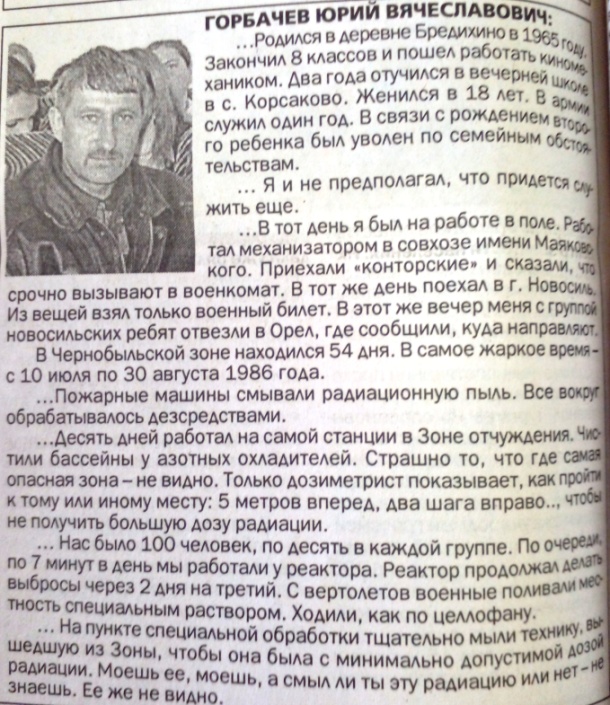 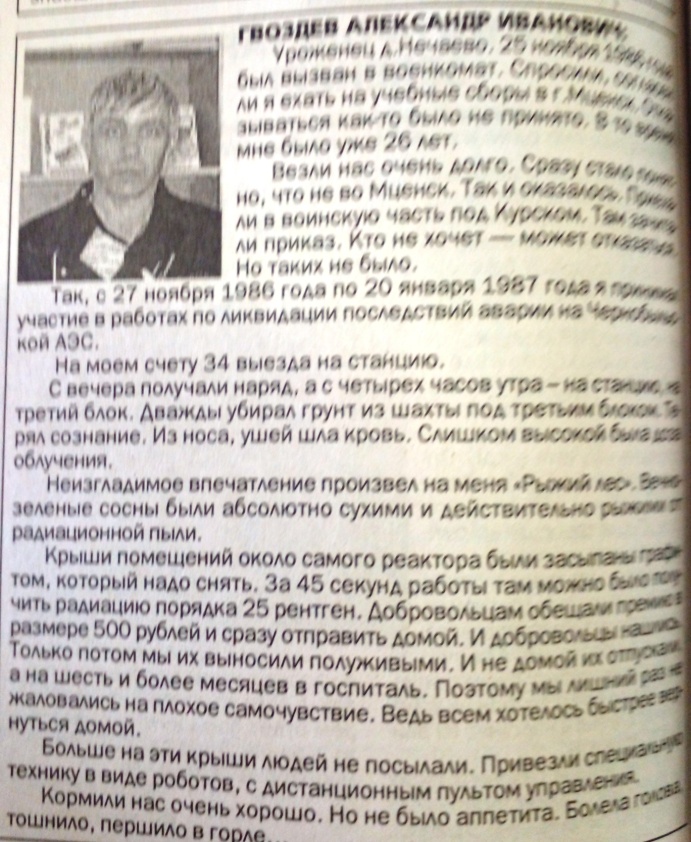 Муниципальный архив Корсаковского района Орловской области. 
Ф. 41/л. Оп. 1. Д. 113. Л. 97об.
Торжественное мероприятие в администрации района, посвященное Международному Дню Памяти жертв радиационных аварий и катастроф
Муниципальный архив Корсаковского района 
Орловской области. Ф. 41/л. Оп. 1. Д. 71. Л. 72об.
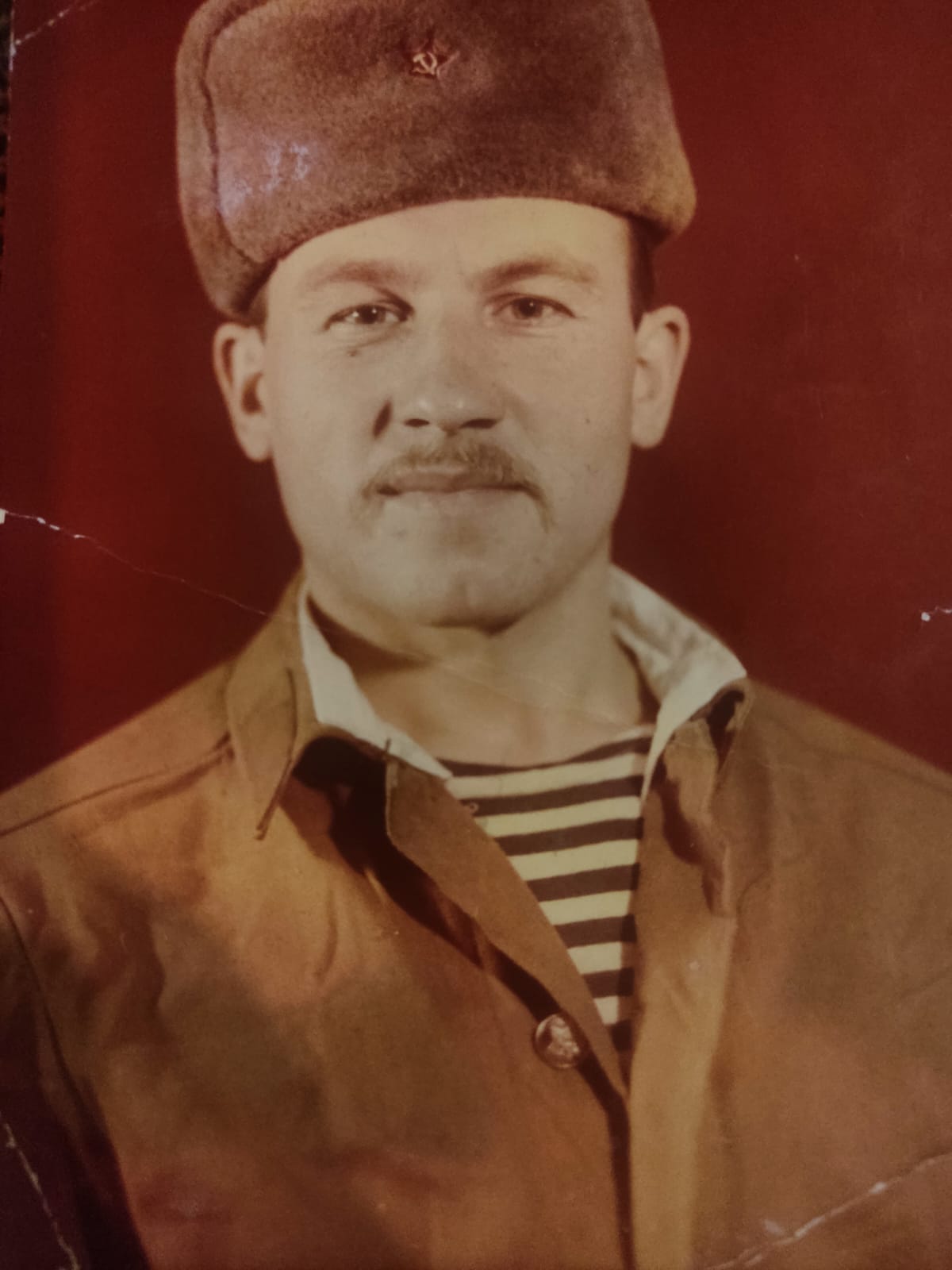 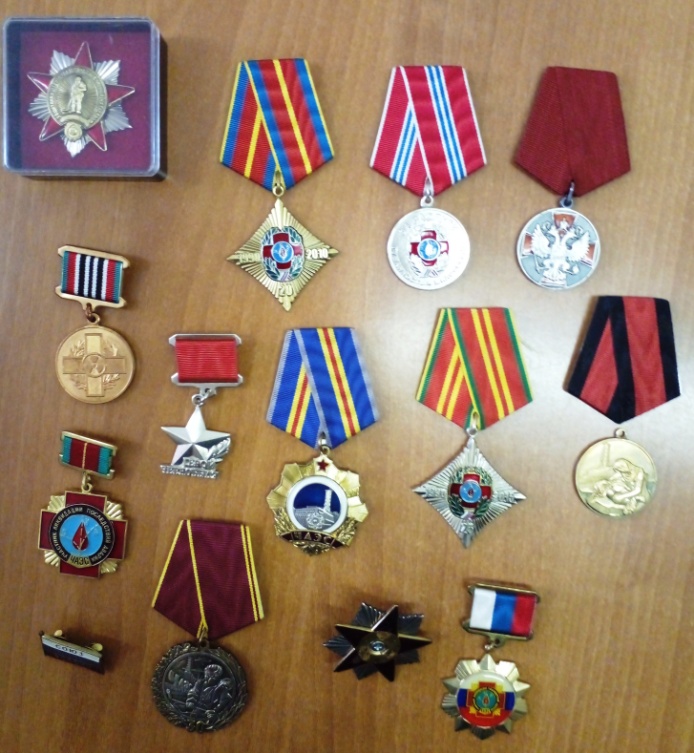 Из личного архива Горлатых Ивана Анатольевича
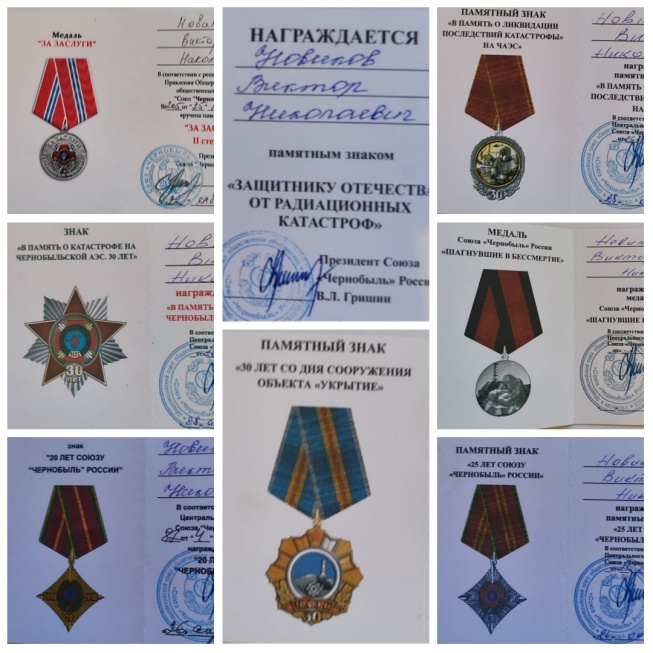 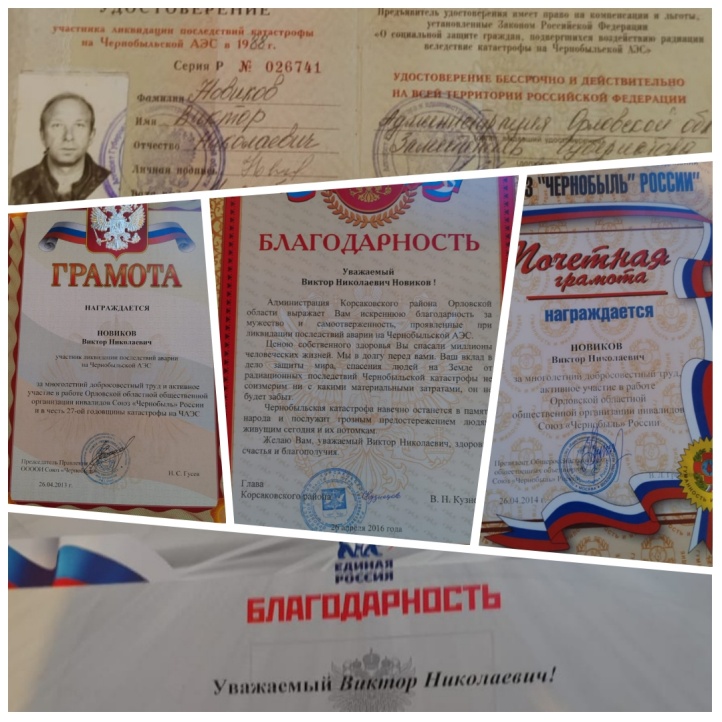 Из семейного архива Новикова Виктора Николаевича
Спасибо за внимание